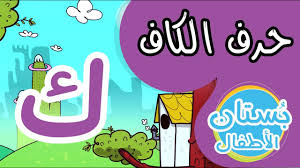 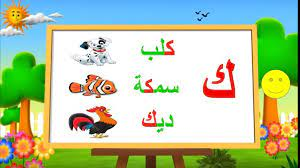 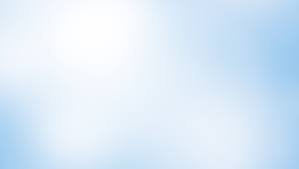 كـ
ك
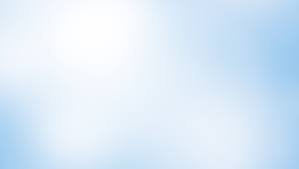 كـا
كـو
كـي
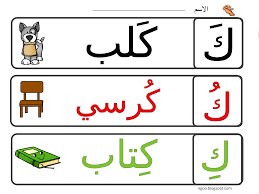 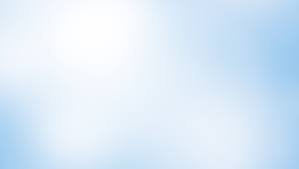 كلمات بحرف الكاف
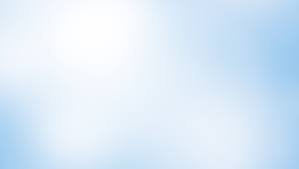 كَف
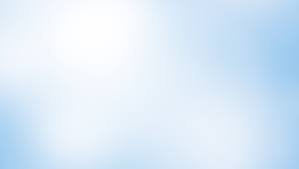 كَعكة
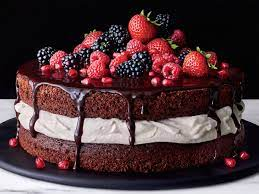 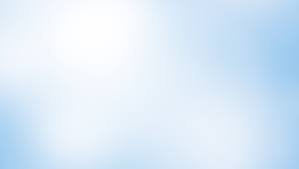 كَرز
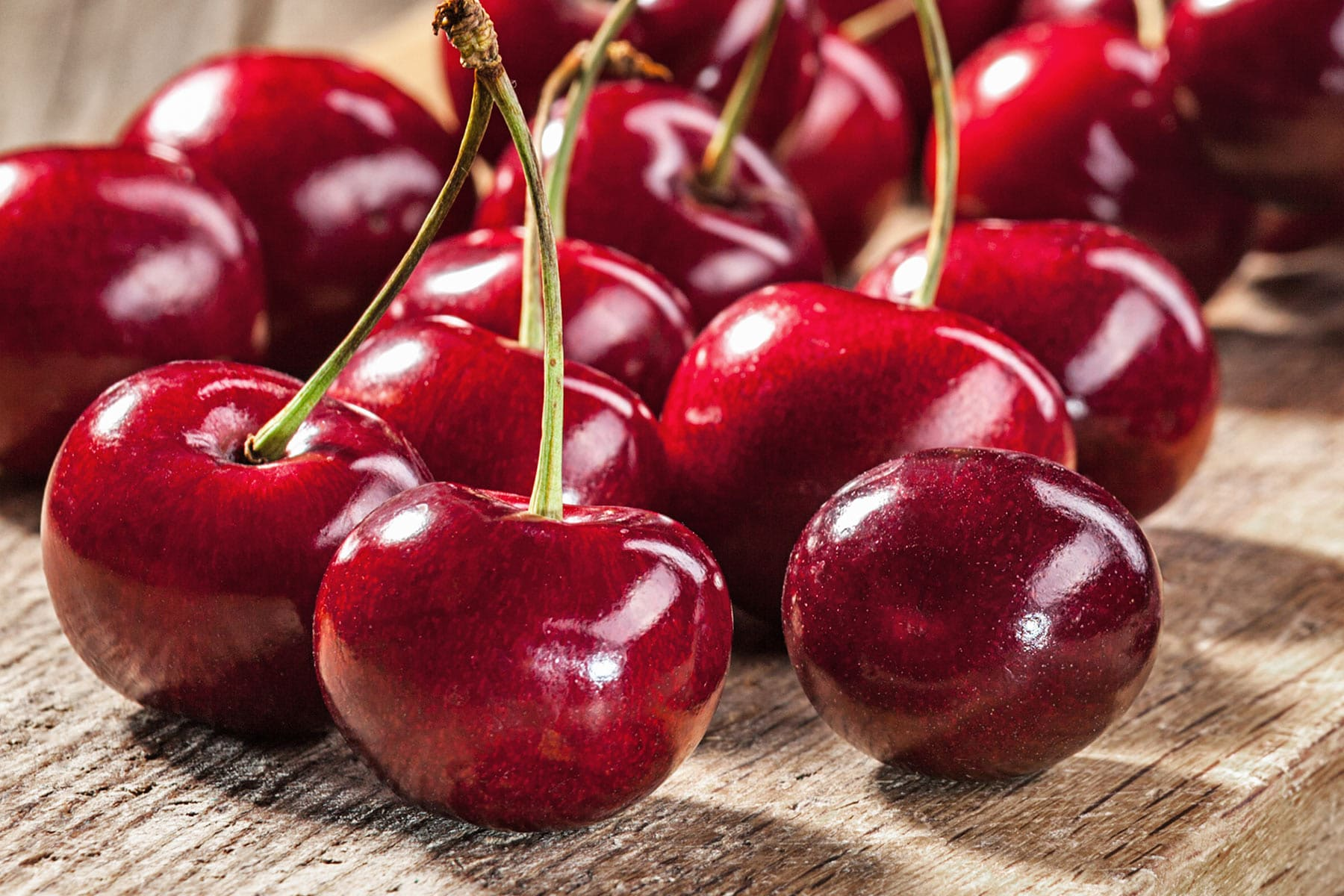 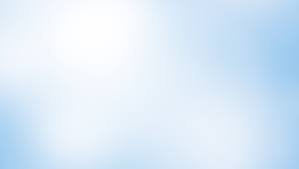 كَراوية
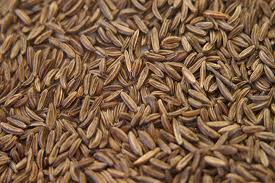 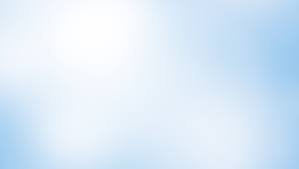 كَلمنتينا
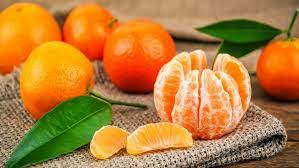 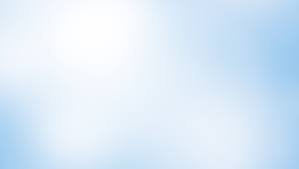 كَستناء
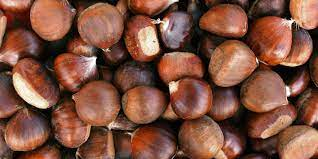 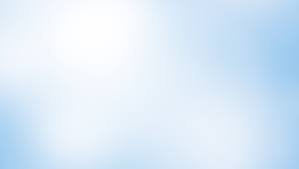 كَمون
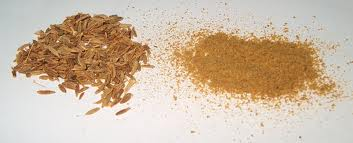 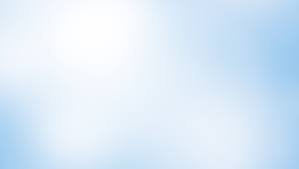 كَعك
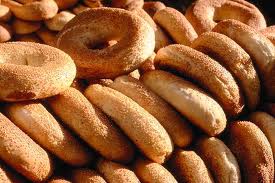 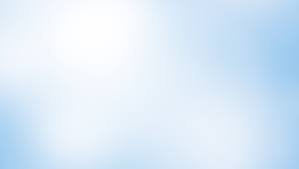 كَباب
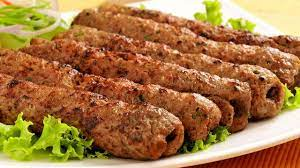 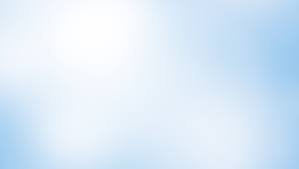 كَـلب
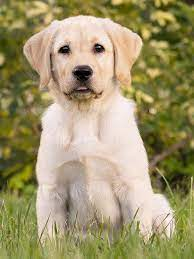 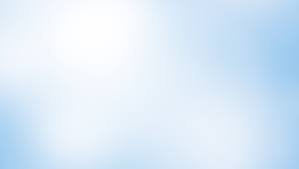 كَنغر
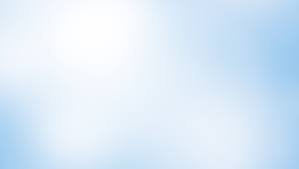 كَأس
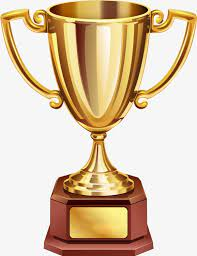 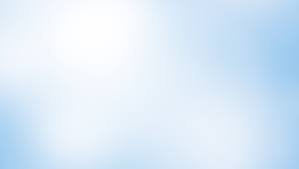 كَمان
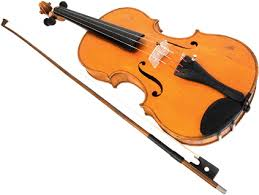 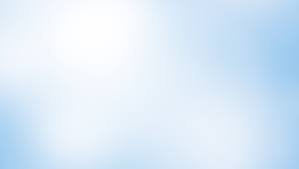 كَهرباء
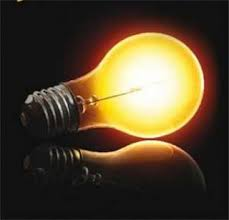 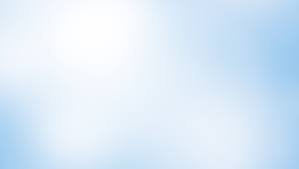 كَعب
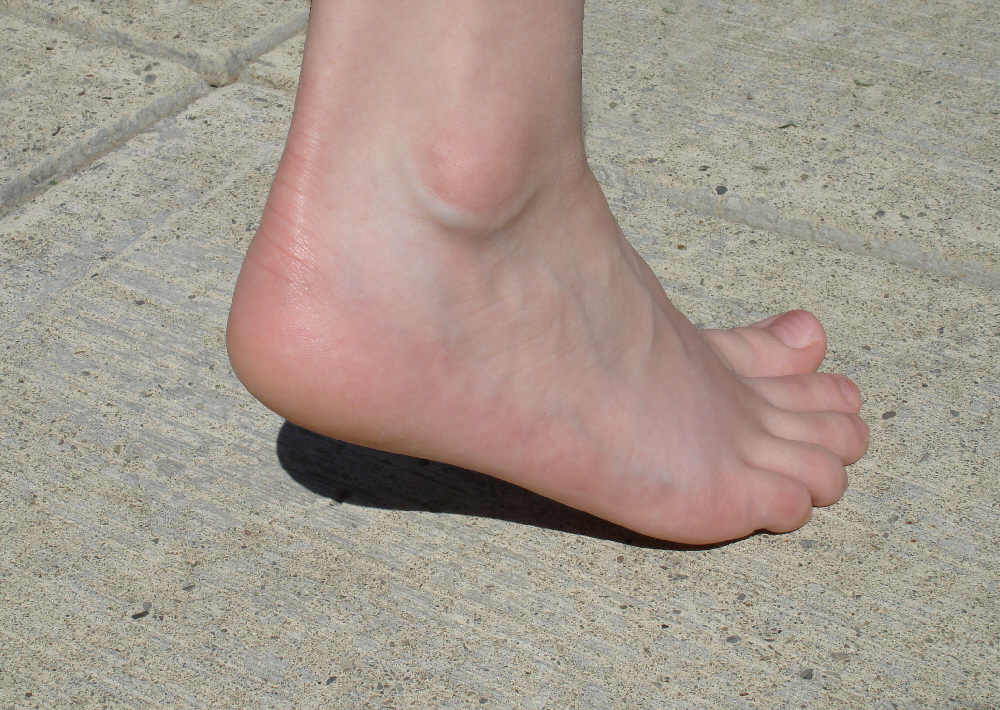 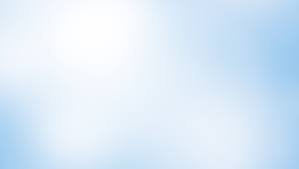 كَتف
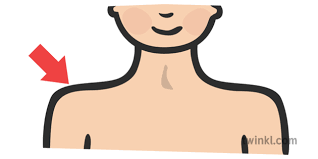 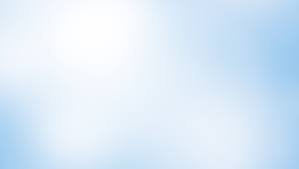 كَهف
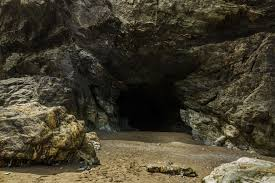 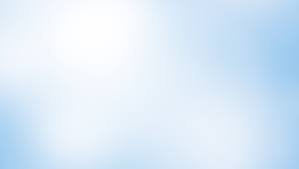 كَوكب
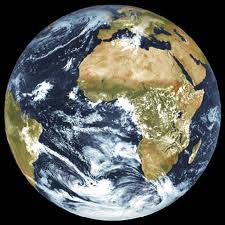 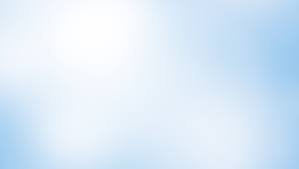 كُرة
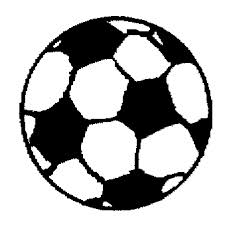 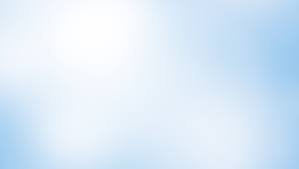 كُتب
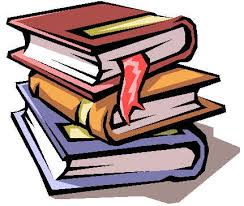 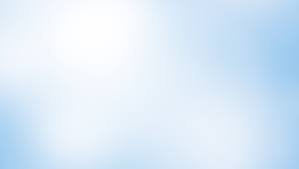 كُركم
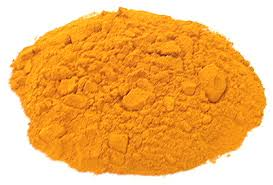 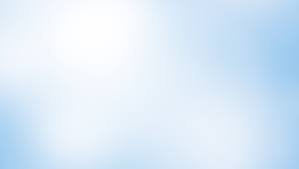 كُرسي
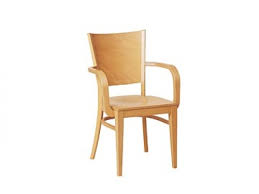 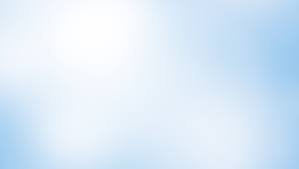 كاكا
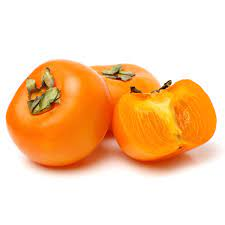 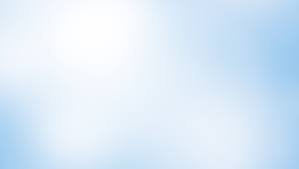 كوسا
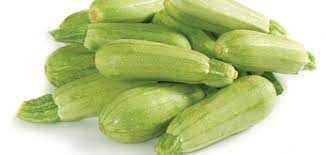 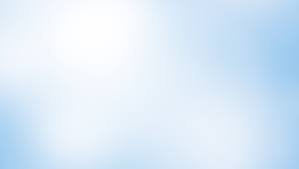 كوب
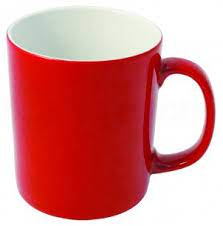 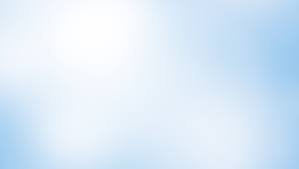 كوخ
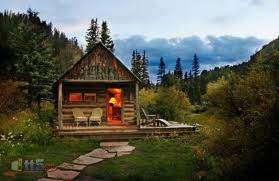 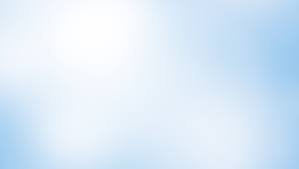 كيوي
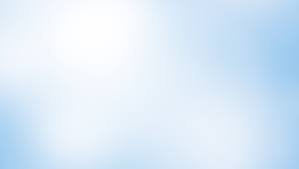 كيس
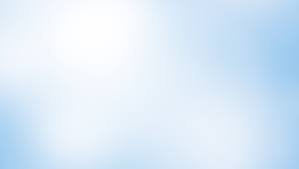 كنافة
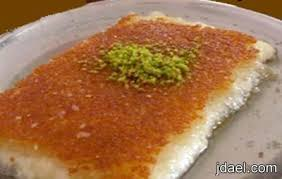